Social Media Recommendation based on People and Tags(SIGIR2010)
IBM Research Lab
Ido Guy,Naama Zwerdling
Inbal Ronen,David Carmel,Erel Uziel
Social Networks and Discovery(SaND)
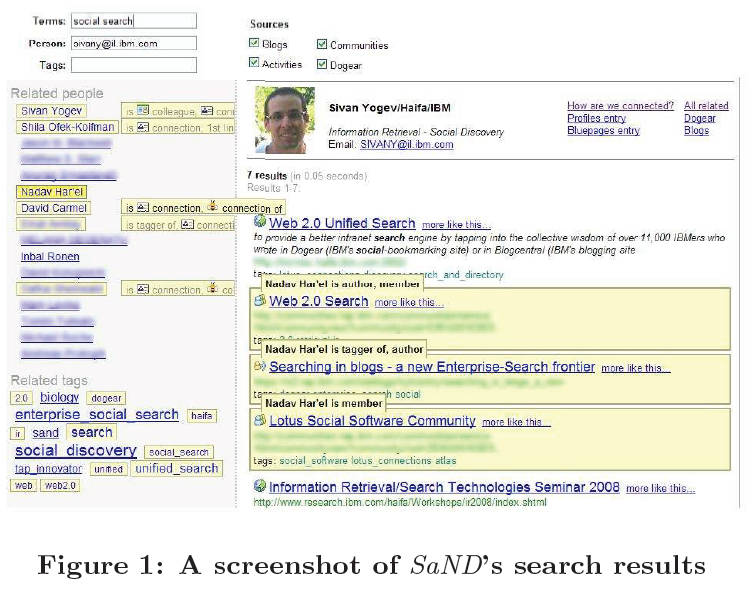 [Speaker Notes: 文件、人物和標記使用一種統一的方法在社交數據搜索和檢索]
Direct entity-entity relations
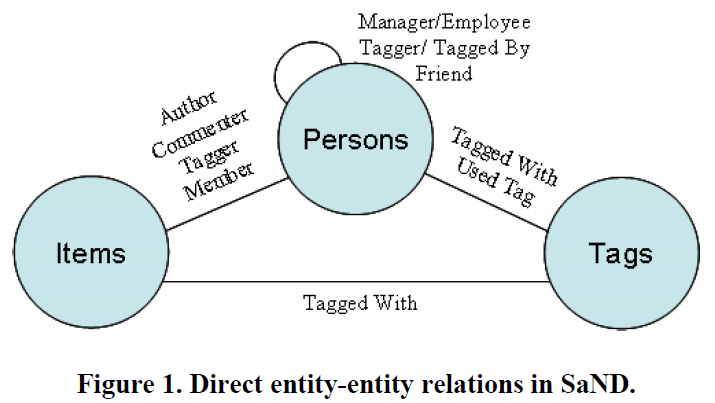 [Speaker Notes: SaND => Social Networks and Discovery]
Recommendation Algorithm
is a decay factor(set in our experiments to 0.025)
is a parameter that controls the relative weight
and                    are the relationship strengths of u to user v and tag t
[Speaker Notes: RS  = Recommendation score]
Item Recommendation Widget
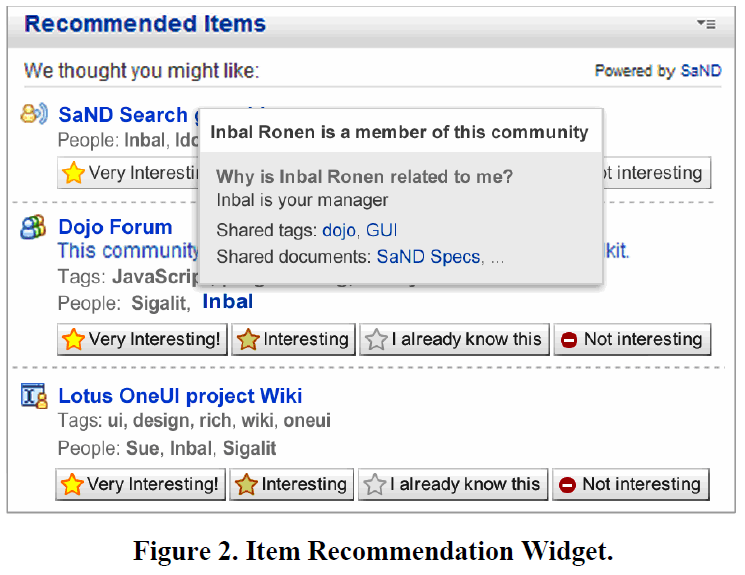 [Speaker Notes: Item Recommendation Widget =>
	The First is a blog entry
	The Second is a community
	The Third is a wiki]
Result
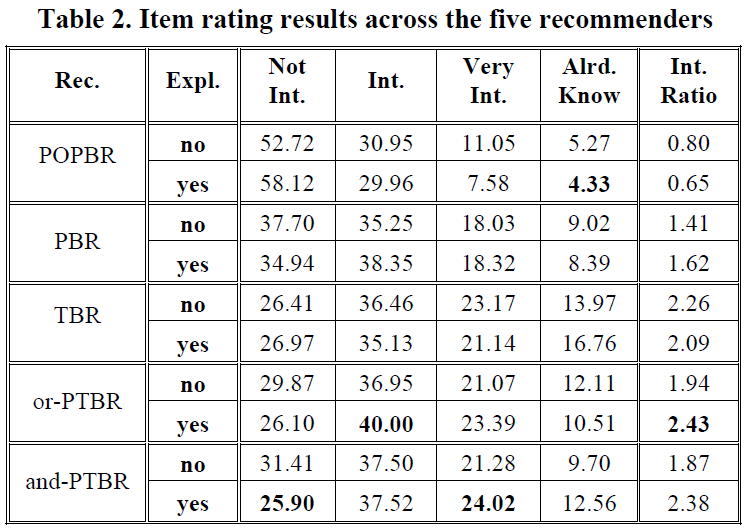 [Speaker Notes: POPBR => popularity-based recommender
PBR => people-based recommender
TBR => tags-based recommender
or-PTBR => people or tags based recommender
and-PTBR => people and tags based recommender]
Result
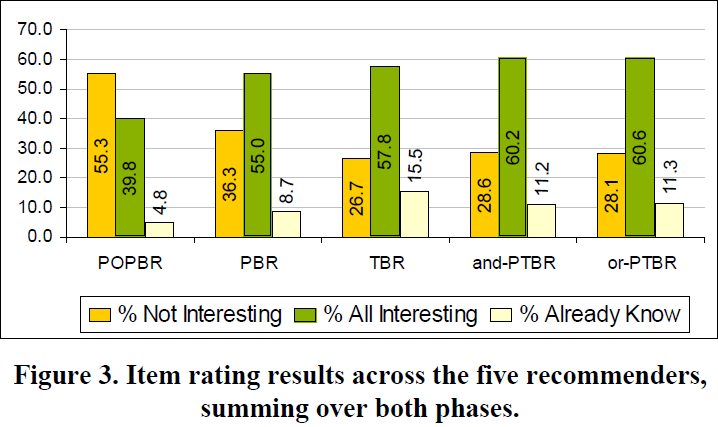 [Speaker Notes: POPBR => popularity-based recommender
PBR => people-based recommender
TBR => tags-based recommender
or-PTBR => people or tags based recommender
and-PTBR => people and tags based recommender]
Result
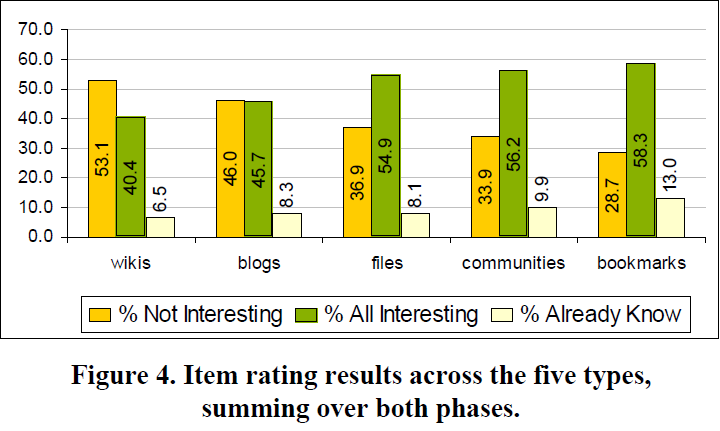 On Social Networks and Collaborative Recommendation(SIGIR2009)
Dept. of Computing Science University of Glasgow United Kingdom
Loannis Konstas, Joemon M Jose
Vassilios Stathopoulos
[Speaker Notes: 2010 12th International Asia-Pacific Web Conference]
Collaborative Filtering
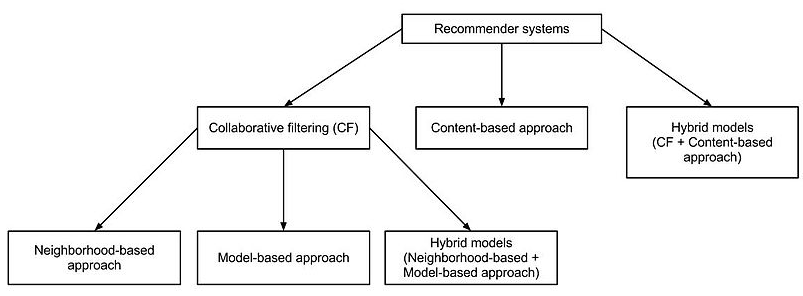 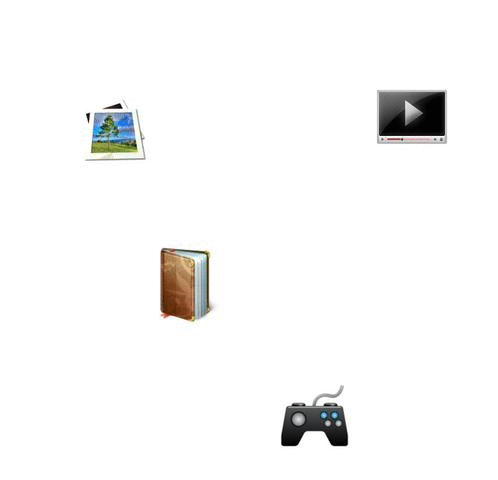 Random Walk with Restarts
How closely related are two nodes in a graph？
a = in every step there is a probability
q = is a column vector of zeros with the element corresponding to the starting node set to 1
P(t) = denotes the probability that the random walk at step t
[Speaker Notes: a = 每一步的機率
q = 跟各個點相對應的向量

http://malt.ml.cmu.edu/mw/index.php/Random_walk_with_restart]
Social Graph and the Sub-matrices
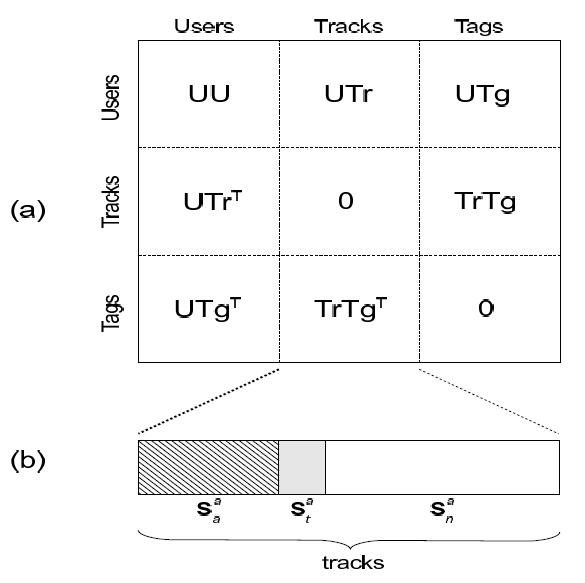 [Speaker Notes: UU = User-User
UTr = User-Track
UTg = User-Tag
TrTg = Track-Tag
S = full social graph]
Result
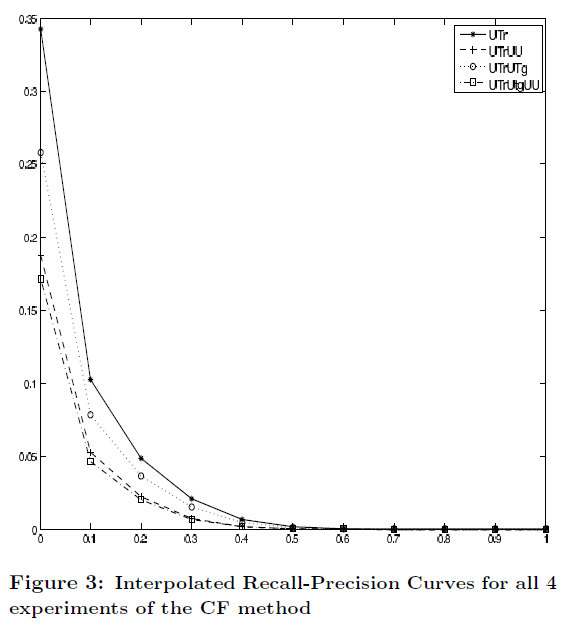 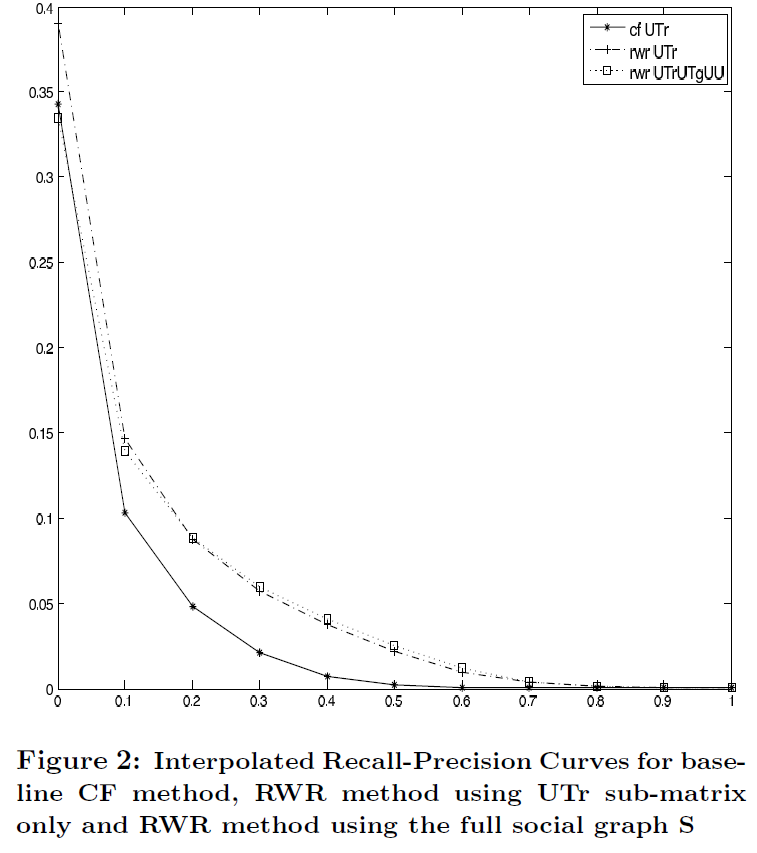 [Speaker Notes: UU = User-User
UTr = User-Track
UTg = User-Tag
TrTg = Track-Tag
S = full social graph

橫軸 => Precision
縱軸 => Recall]
Result
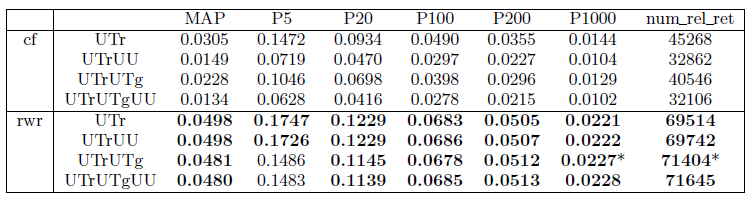 * = indicates statistical significane at p < 0.05 between consecutive experiments of RWR models
[Speaker Notes: UU = User-User
UTr = User-Track
UTg = User-Tag
TrTg = Track-Tag]
Graph-based Recommendation on Social Networks(IEEE2010)
School of Electronics Engineering and Computer Science Peking University
Beijing, P.R. China
Ziqi Wang, Yuwei Tan, Ming Zhang
[Speaker Notes: 2010 12th International Asia-Pacific Web Conference]
Tag-based Promotion Algorithms
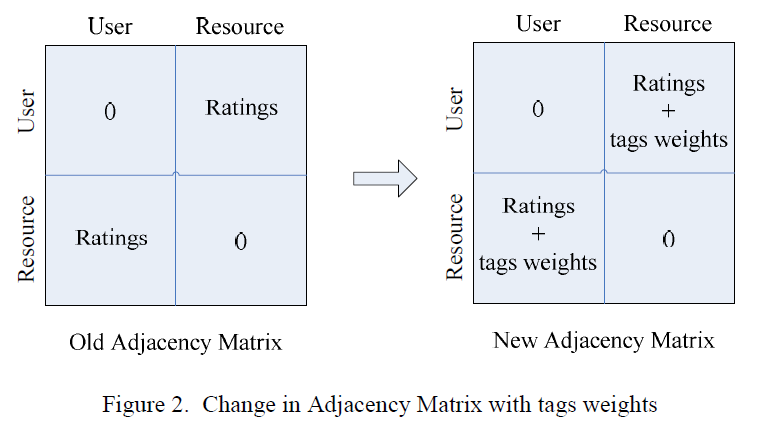 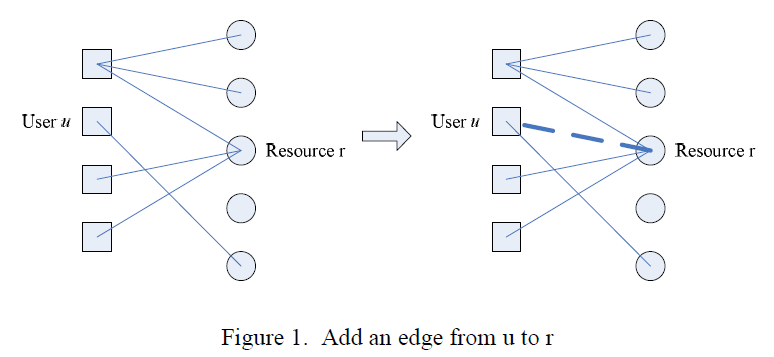 [Speaker Notes: 雙方User的對於Tag的權重]
User’s similarity based on their tagging information
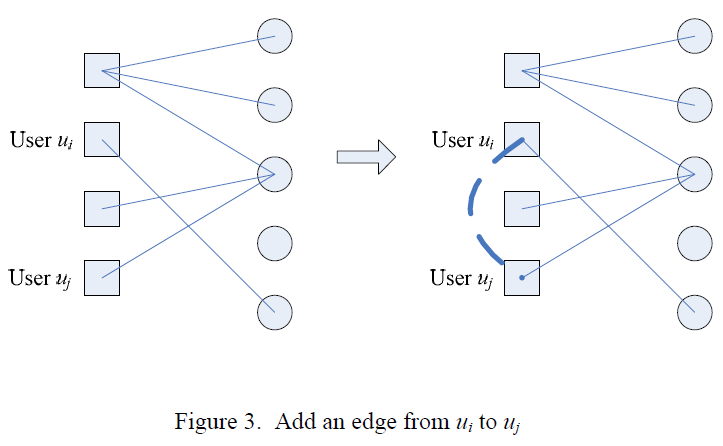 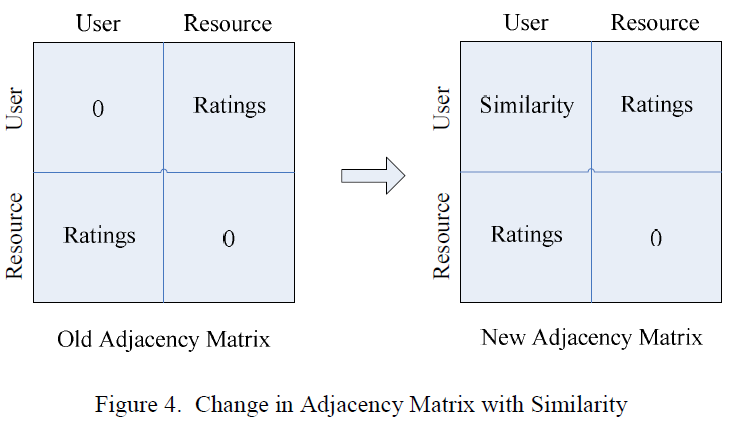 [Speaker Notes: 使用者之間的相似程度是只說他們擁有相同的Tag在同一個Resource上的數值來算他們的相似程度]
Result
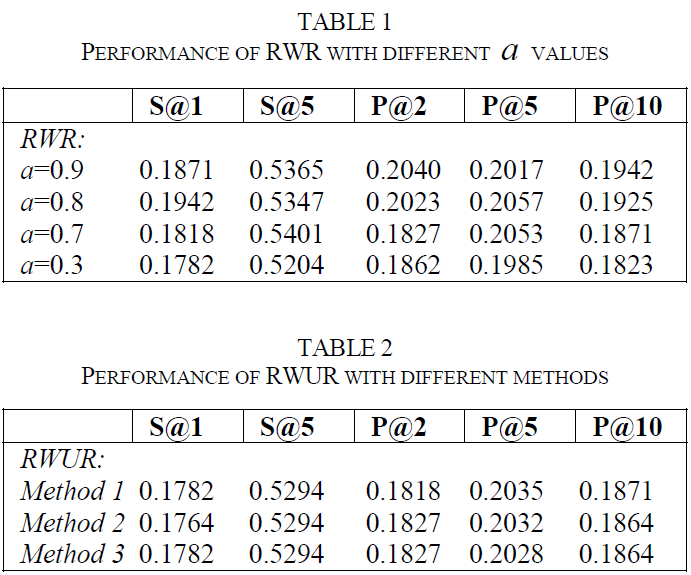 [Speaker Notes: Java language 1.66GHz Intel Core 2 Duo CPU with 2GBmemory Windows Vista
RWR = Random Walk with Restart
a = is the probability of re-start (0.8 and 0.9 are better then others)
RWUR = User-Resource Tag-based Algorithm
RWUU => User-User Tag-based Algorithm
P@k => reports the proportion of resources ranked in the top K results that is relevant
S@k => This metrics reports the probability of finding a good resource among the top K results]
Result
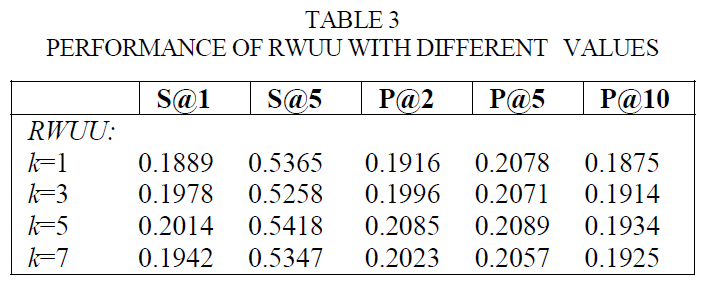 RWR = Random Walk with Restart
RWUR = User-Resource Tag-based Algorithm
RWUU = User-User Tag-based Algorithm
P@k = Precision at rank K
S@k = Success at rank K
[Speaker Notes: RWUU => User-User Tag-based Algorithm
P@k => reports the proportion of resources ranked in the top K results that is relevant
S@k => This metrics reports the probability of finding a good resource among the top K results]
Learning Optimal Ranking with Tensor Factorization for Tag Recommendation(KDD2009)
University of Hildesheim
Steffen Rendle, Leandro Balby Marinho
Alexandros Nanopoulos, Lars Schmidt-Thieme
[Speaker Notes: Germany
Institute for Computer Science
Information Systems and Machine Learning Lab(ISML)]
Ternary Relationship
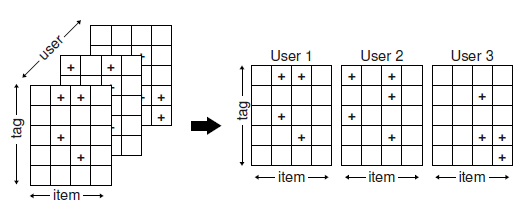 0/1 Interpretation Scheme
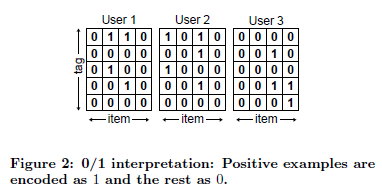 The semantics are obviously incorrect
Also from a sparsity point of view the 0/1 scheme leads to a problem
[Speaker Notes: 缺點 => 如有未知的狀態時，會無法使用
S = Ternary relation	三元關係

問題：
有明顯的語意不正確
0/1 scheme會有很稀疏的矩陣]
Post-based Ranking Interpretation Scheme
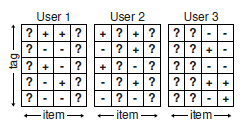 Tensor Factorization Model
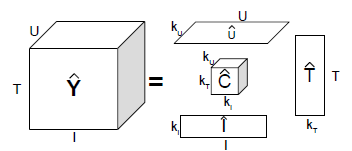 U = Users
T = Tags
I = Items
C = Small core tensor
k = are the dimensions of the low-rank approximation
[Speaker Notes: Small core tensor = C
k are the dimensions of the low-rank approximation
The feature matrices = U,I,T]
Datasets
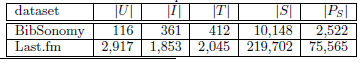 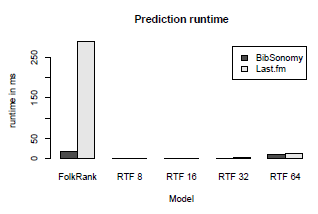 [Speaker Notes: S
Ps



Last.fm
http://cn.last.fm/music/Bigbang/Alive/Intro+(Alive)]
Result
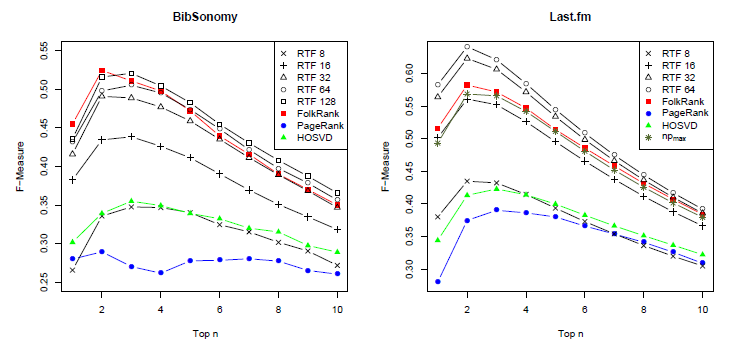 Result
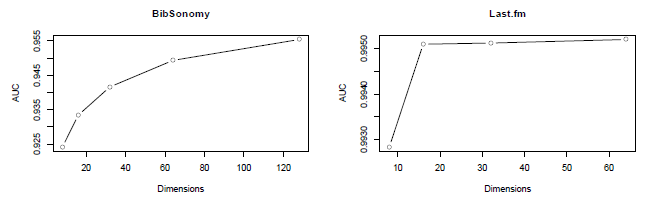 [Speaker Notes: AUC = Area Under Curve	數值越大越好]
Predicting Tie Strength With Social Media(SIGCHI2009)
University of Illinois at Urbana-Champaign
Eric Gillbert, Karrie Karahalios
Strong Ties and Weak Ties
Strong ties are the people you really trust, people whose social circles tightly overlap with your own.
Weak ties, conversely, are merely acquaintances
[Speaker Notes: Weak Ties => 只是相識的人，沒有非常的熟。]
Seven Dimensions On FaceBook
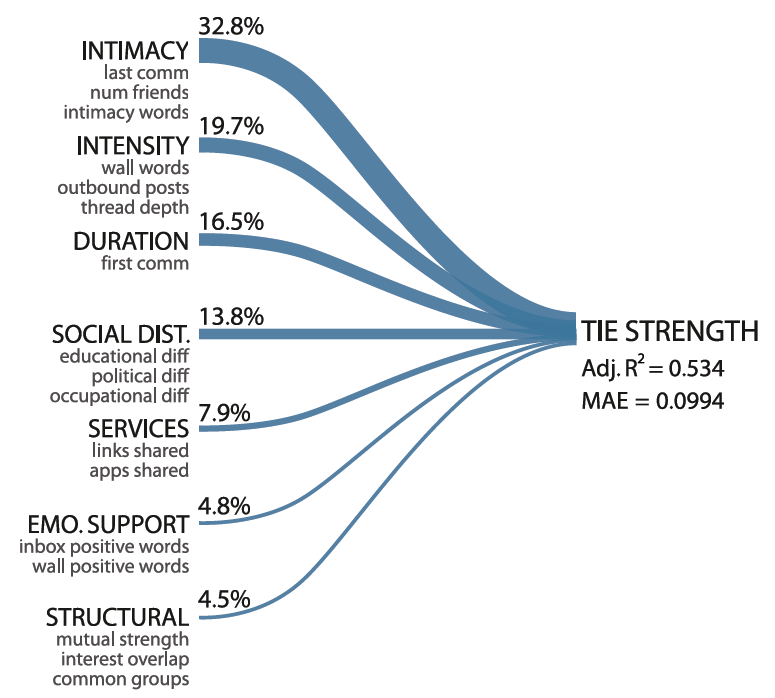 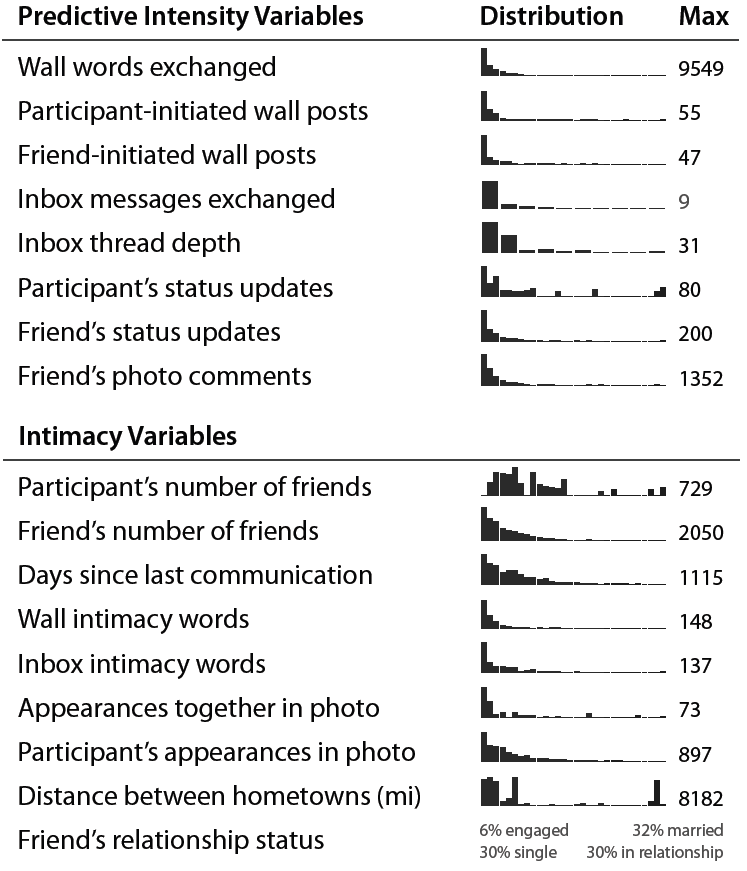 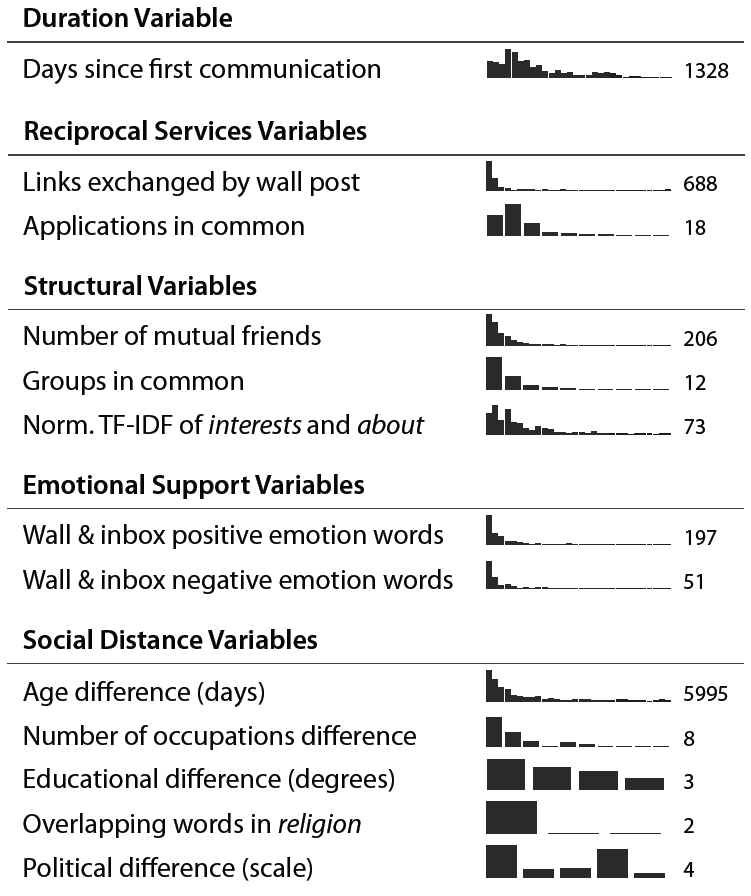 [Speaker Notes: Predictive Intensity預測強度
Intimacy親密程度
Duration期間長短
Reciprocal Services互動程度
Structural結構
Emotional Support情緒化
Social Distance社群距離]
Error Analysis Interviews
Asymmetric Friendships
Educational Difference
Confounding the Medium
[Speaker Notes: 因為之前在一起研究的教授，所以在FB上稱為朋友，但其實也沒有算是真的朋友
因為七年前我們還有互動，但是現在在FB上稱為朋友 但是卻不一定是
假設有很好的朋友，可是他們不只會用FB也會使用email、phones、IM等等的溝通工具，所以也無法很完整的呈現]
Limitations
Limitations
We purposely worked from theory to extend this research beyond just Facebook.
The specific predictive variable coefficients may not move beyond Facebook.
Conclusion
We have revealed a specific mechanism by which tie strength manifests itself in social media.